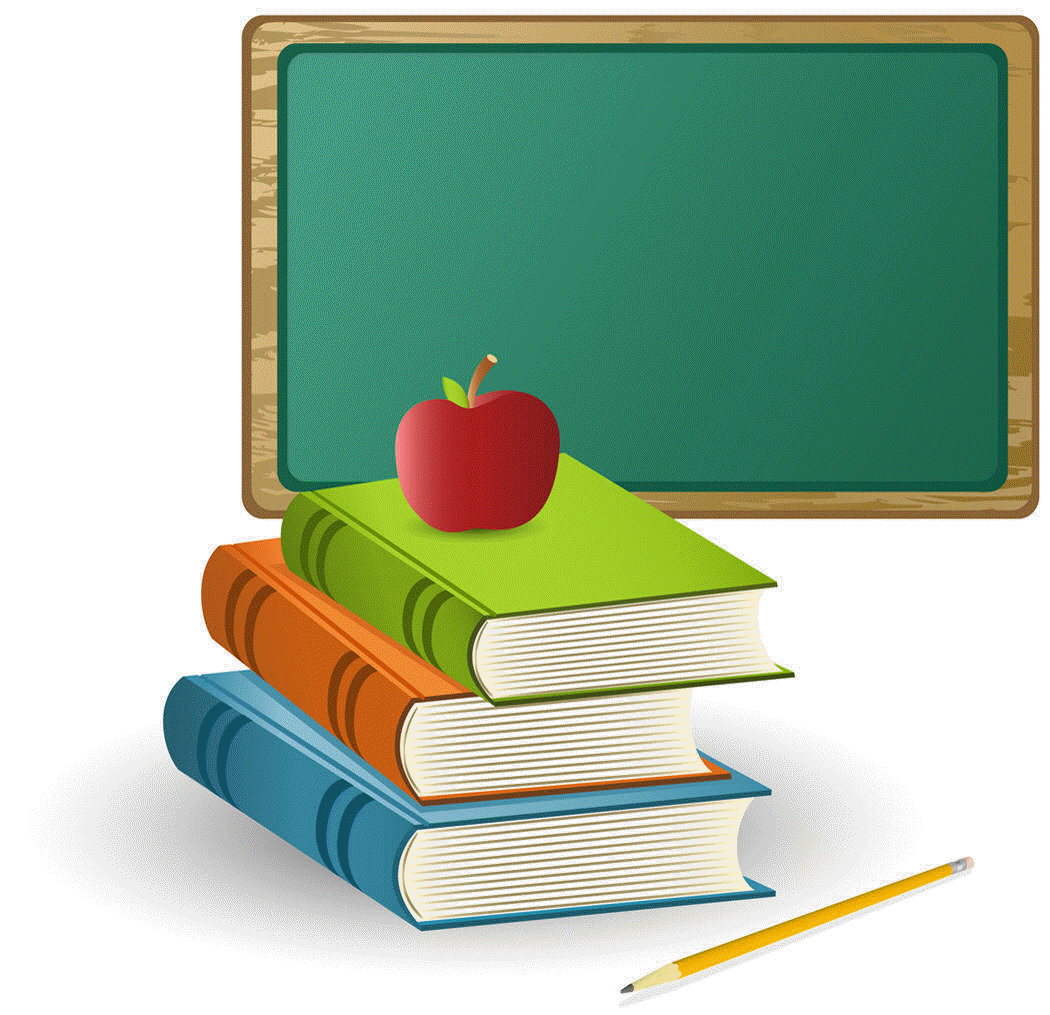 Свободный диктант
«Лесные пожары»
4 класс
Автор: учитель начальных классов МОУ СОШ №25 г.Сочи
Мухина М.В.
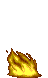 Лесные пожары.

	Стоит жара. Лес накалён от зноя. На поляне высыхает трава, листья, хвоя, мох. Всё это легко загорается. В лесах часто бывают пожары.
	Опасны и страшны пожары в лесу. Мгновенно вспыхивает хворост. Огонь быстро перебегает от нижних веток к вершинам деревьев. Гибнут растения, звери и птицы. 
	Пожары возникают сами от ударов молний. Часто виновниками их бывают люди. Будьте осторожны с огнём! Берегите лес!
Стоит жара. Лес накалён от зноя. На поляне высыхает трава, листья, хвоя, мох. Всё это легко загорается. В лесах часто бывают пожары.
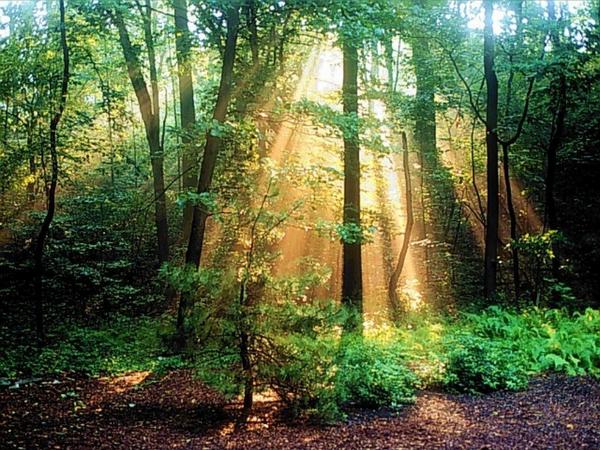 Опасны и страшны пожары в лесу. Мгновенно вспыхивает хворост. Огонь быстро перебегает от нижних веток к вершинам деревьев. Гибнут растения, звери и птицы.
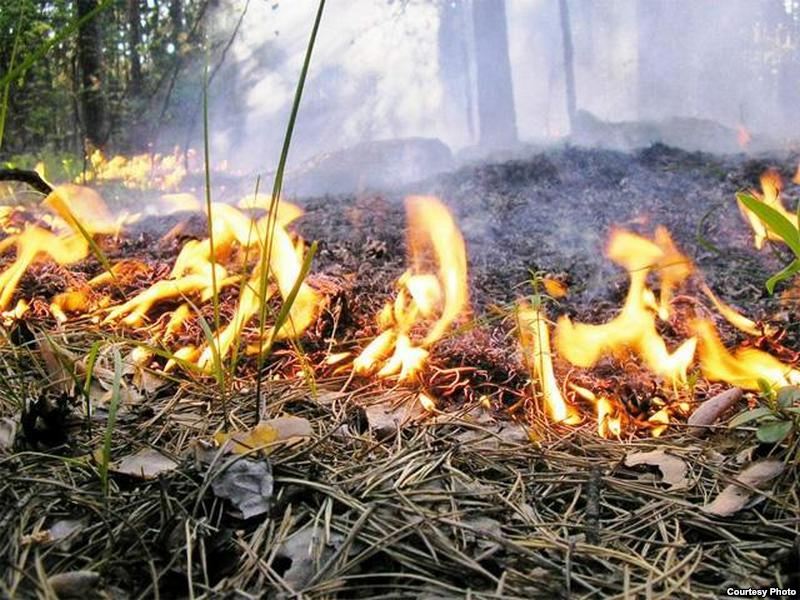 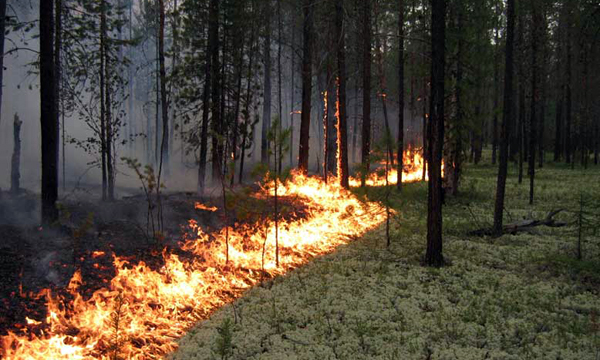 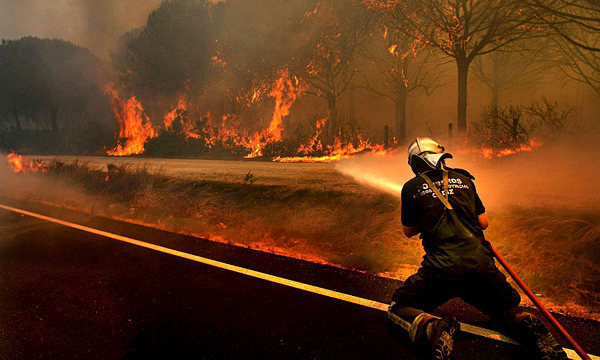 Пожары возникают сами от ударов молний. Часто виновниками их бывают люди. Будьте осторожны с огнём! Берегите лес!
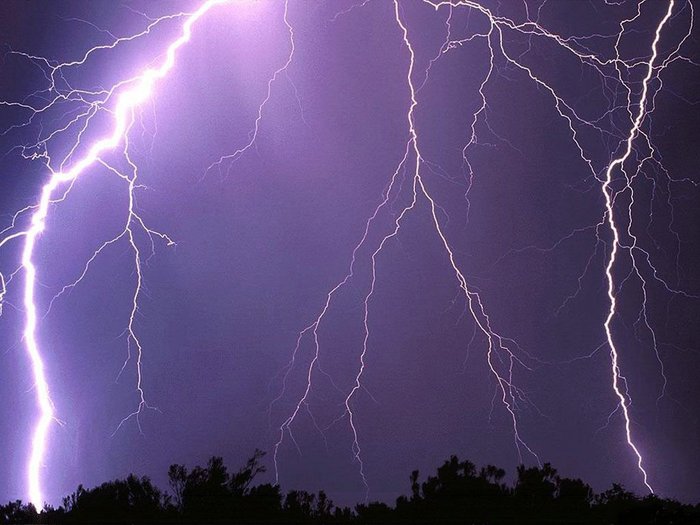 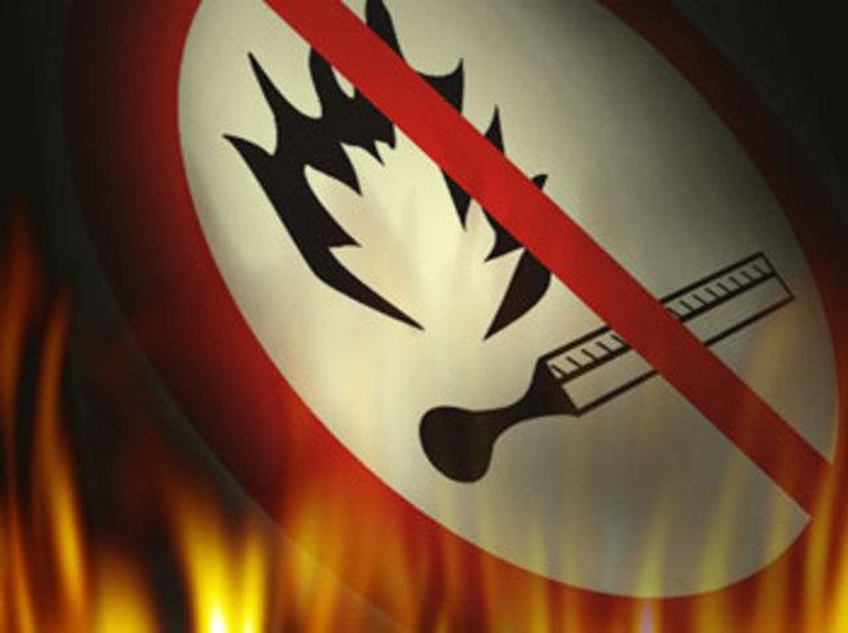 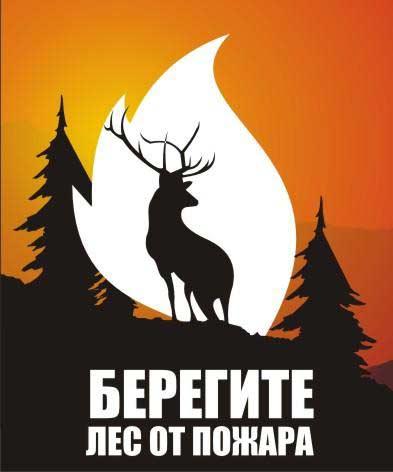 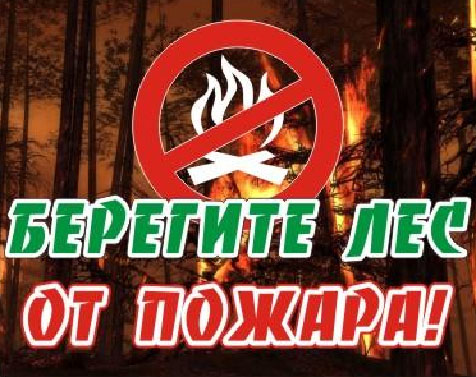 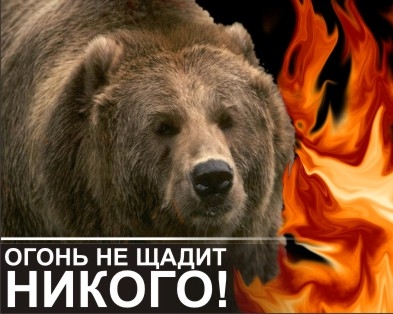